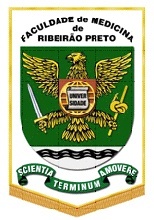 REVISÃOAnatomia Humana SistêmicaRFM 0012
Prof. Tirapelli
EXERCÍCIOS DE FIXAÇÃO

1. No desenho abaixo, identificar os eixos (letras x, y e z) e os planos de secção do corpo humano pelos números 1, 2 e 3. Descreva a partir disso, quais eixos se deslocam na formação de cada plano de secção.
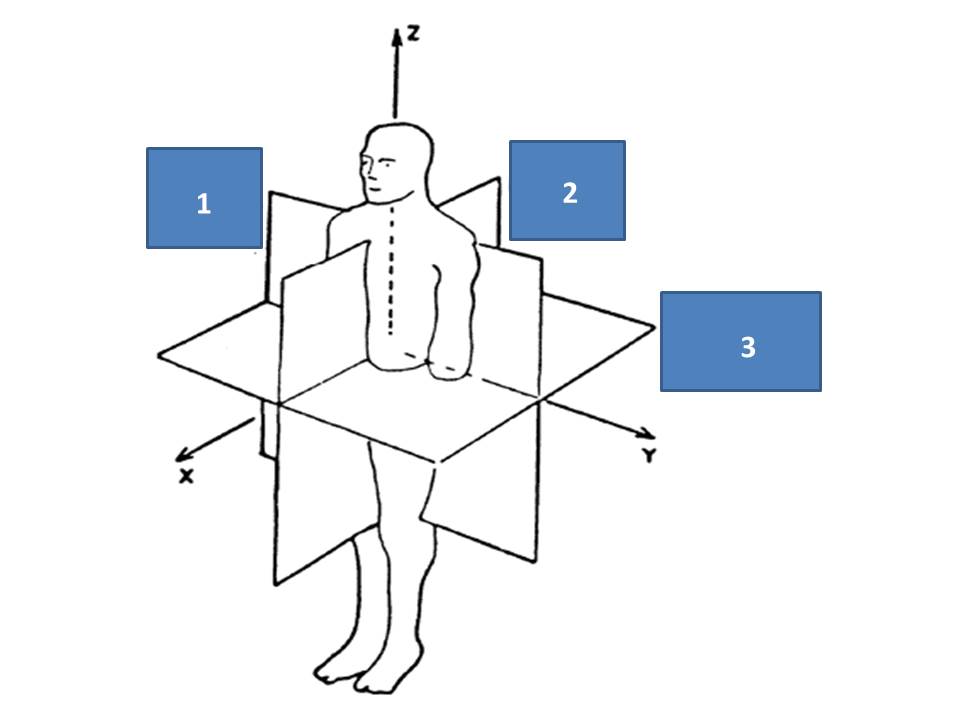 2. No desenho abaixo, identificar os termos de posição e relação do corpo humano, comparando os números: 1 e 2 e as letras A e B.
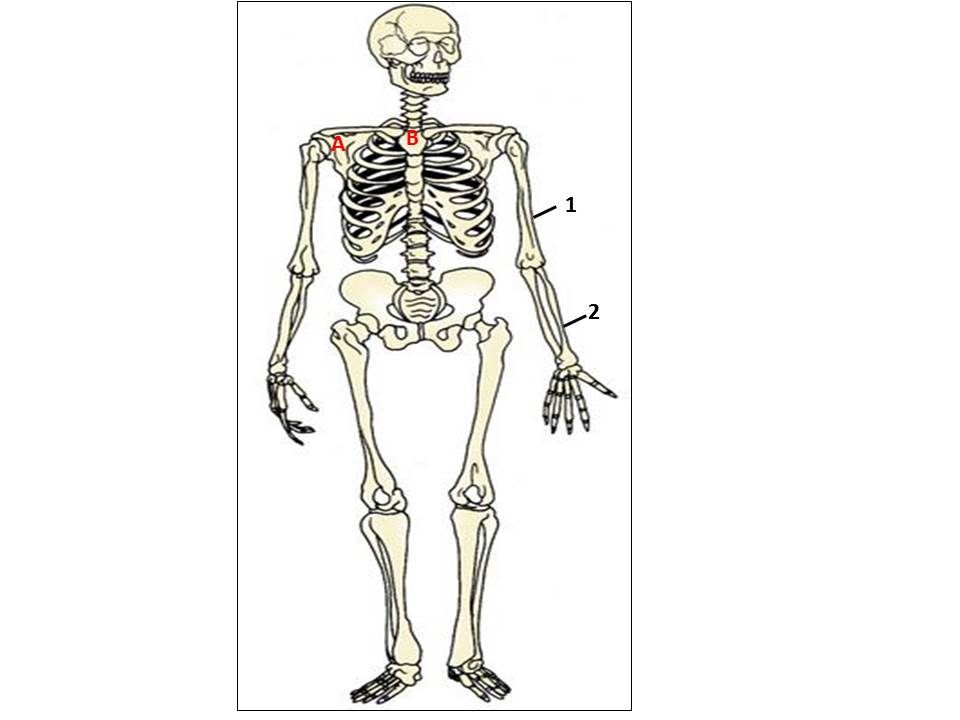 D
C
ESPLANCNOLOGIA
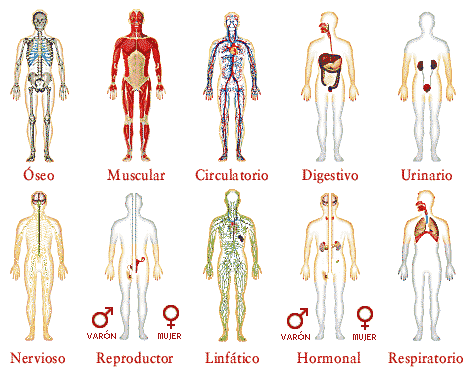 3. Defina variação anatômica e cite dois exemplos.
4. A partir do desenho abaixo, explique a grande e pequena circulação (origem, término e função).
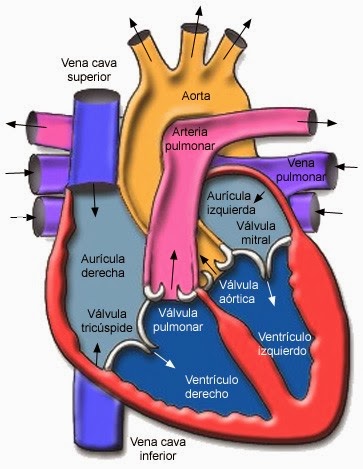 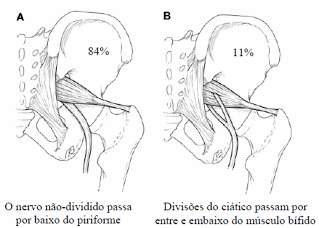 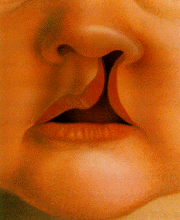 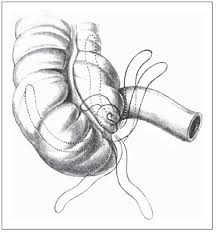 5. Cite quais são os vasos da base do coração e sua relação com a respectiva câmara cardíaca.
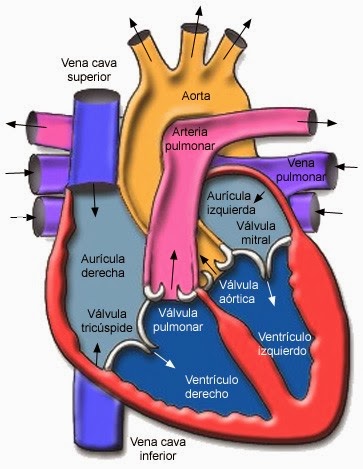 7. O que são meninges? Quais são? Onde se localizam?
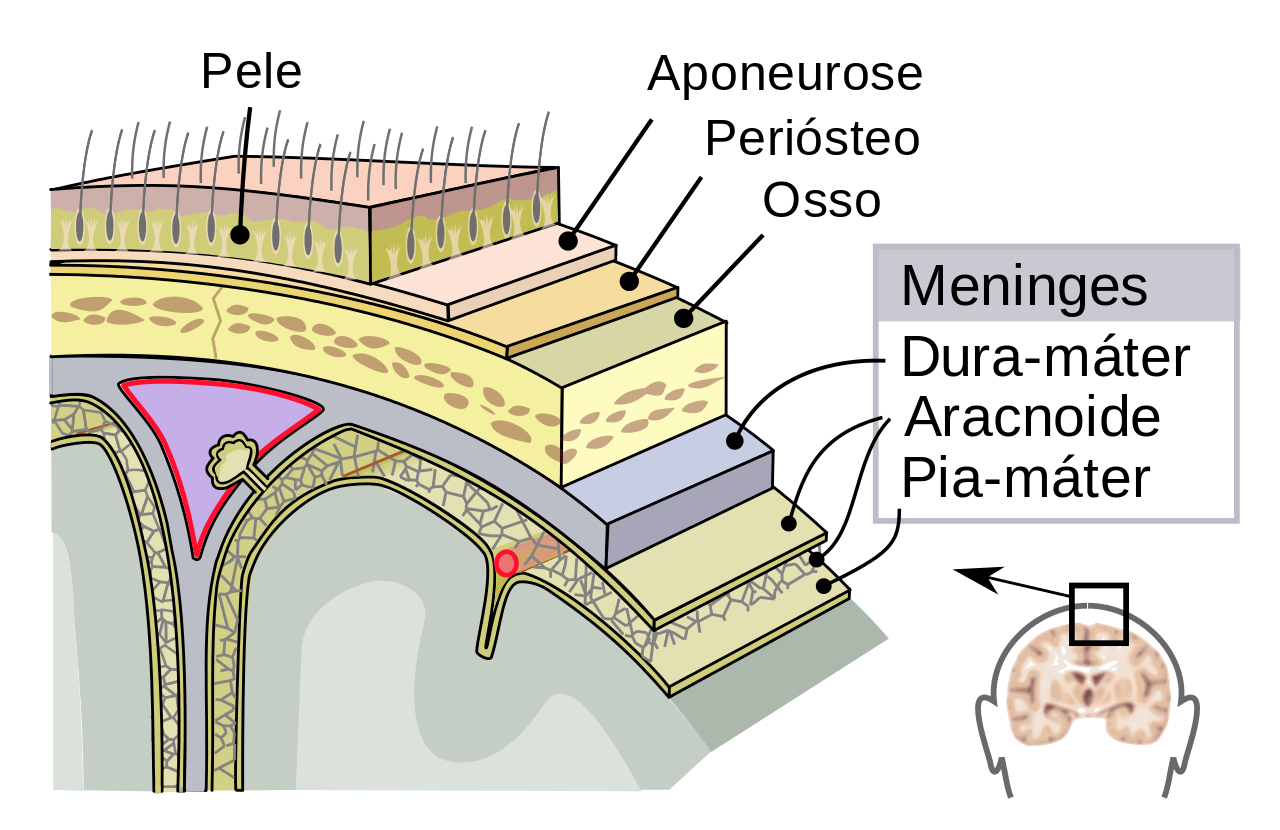 8. O que são intumescências na medula espinhal? Quais são elas? Explique a sua existência nestas regiões.
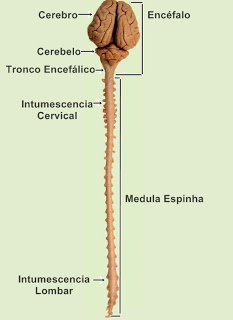 9. Como são chamadas as cavidades localizadas no interior do encéfalo? Cite quais são elas e o que contém internamente.
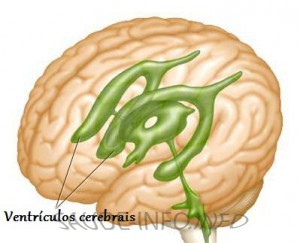 10. Quais são as regiões da medula espinhal? Qual o número de nervos espinhais que se originam de cada região, respectivamente?
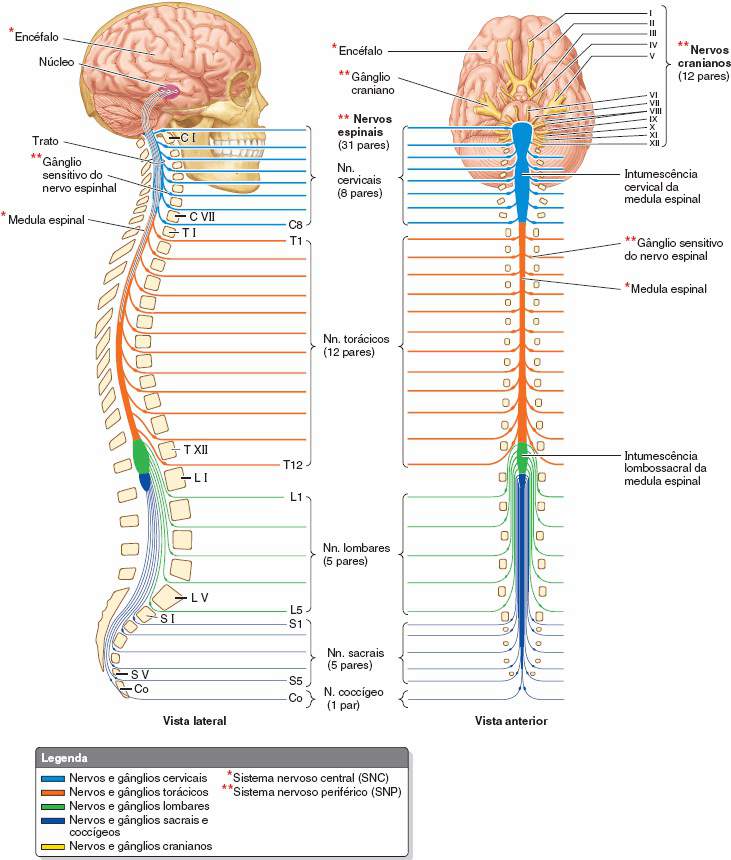 11. O esquema abaixo mostra em vermelho e azul a formação de um nervo espinhal. Explique como isso ocorre. Explique a diferença entre uma raiz e um ramo.
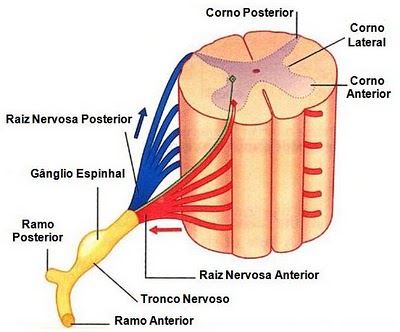 12. No desenho abaixo de um corte sagital mediano do encéfalo, identifique pelos números 1, 4 e 8, as três divisões do encéfalo e, pelos números 2, 3, 5, 6 e 7, as suas subdivisões. O número 9 representa a medula espinhal.
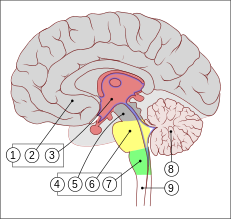 13. Onde está localizada a cauda equina ? Do que é constituída ?
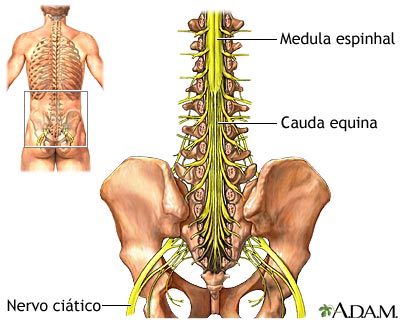 14. Na visão superior do coração, identifique pelos números 1 a 4 as respectivas valvas cardíacas e pelas letras A, B e C, os principais vasos arteriais e venosos do coração.
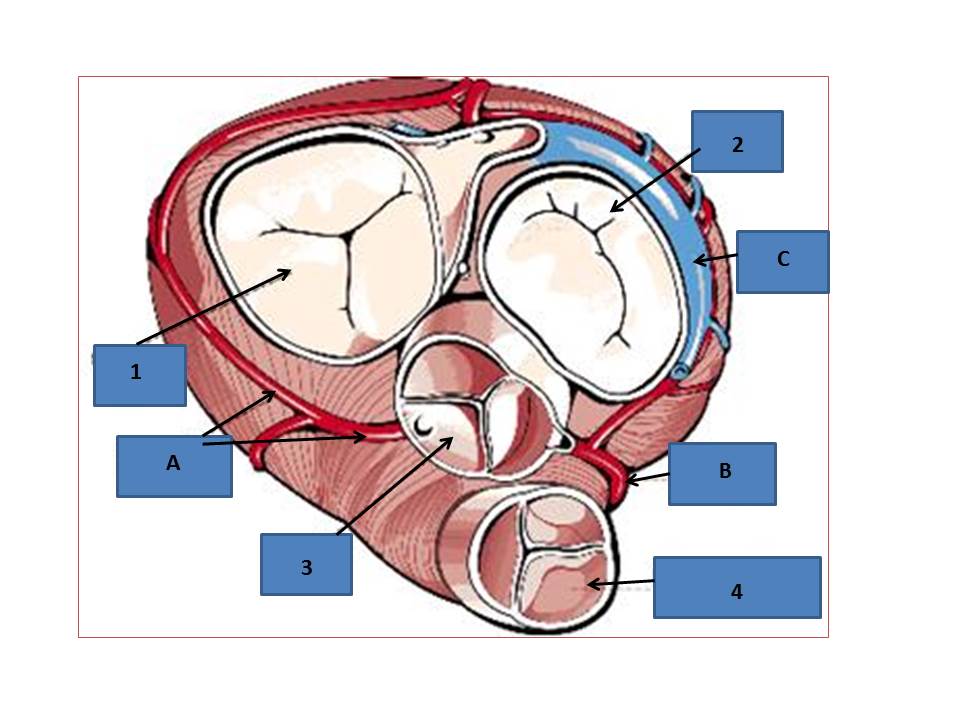 15. Cite quais são os órgãos da porção condutora de ar no sistema respiratório a partir da inspiração.
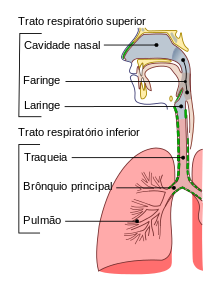 16. Quais são as divisões da cavidade nasal? Quais suas respectivas funções?
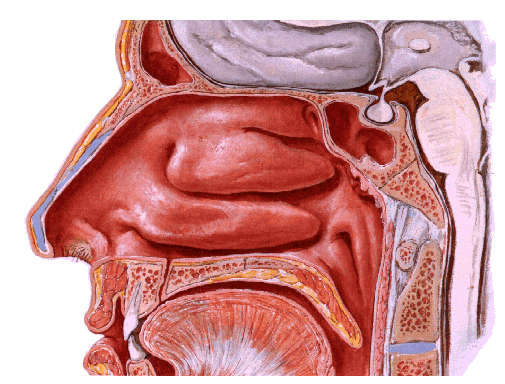 17. Cite quais são as cartilagens ímpares da laringe e quais as estruturas que são responsáveis pela produção do som.
18. No desenho abaixo dos pulmões, identifique as estruturas apontadas pelos números e letras.
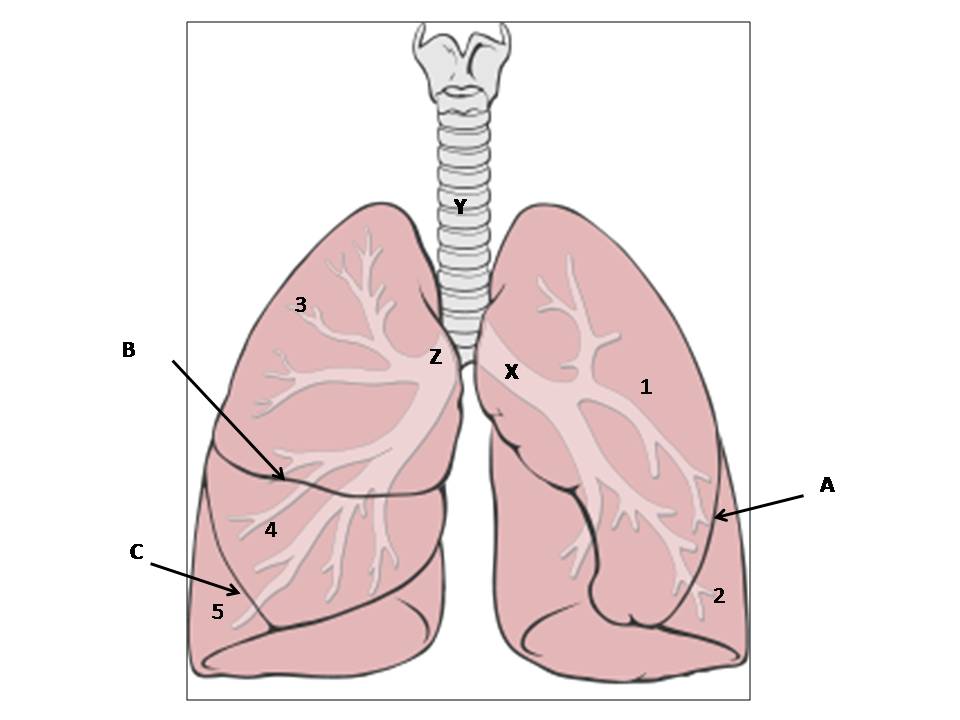 19. Quais as estruturas que constituem o pedículo pulmonar?
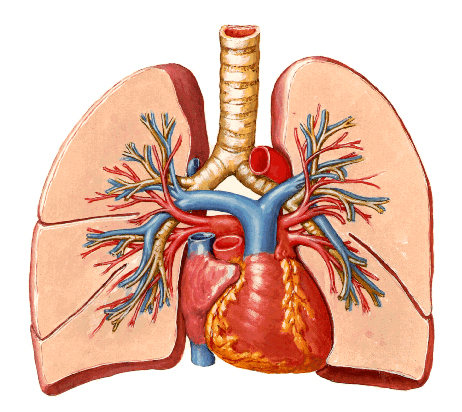 20. Identifique os órgãos do sistema digestório numerados de 1 a 5 e aponte qual deles está relacionado, respectivamente, à produção de bile e à digestão de gorduras.
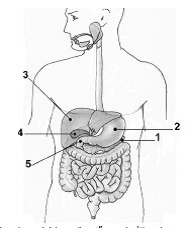 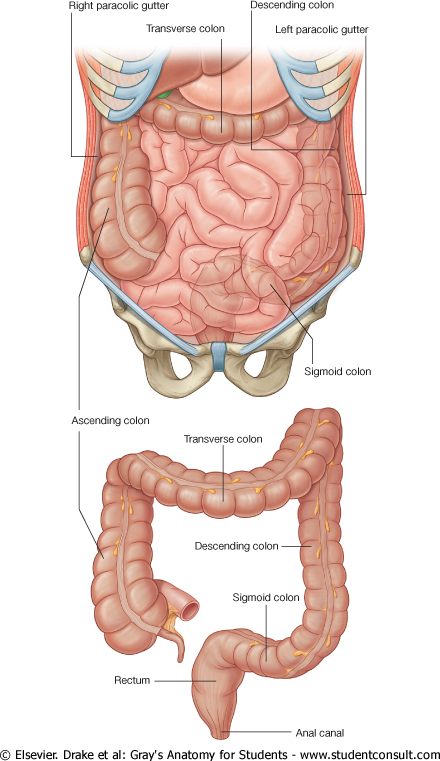 21. Cite quais são os principais esfíncteres encontrados no canal alimentar e sua respectiva localização.
22. Quais são as divisões do intestino grosso? Quais são suas principais características?
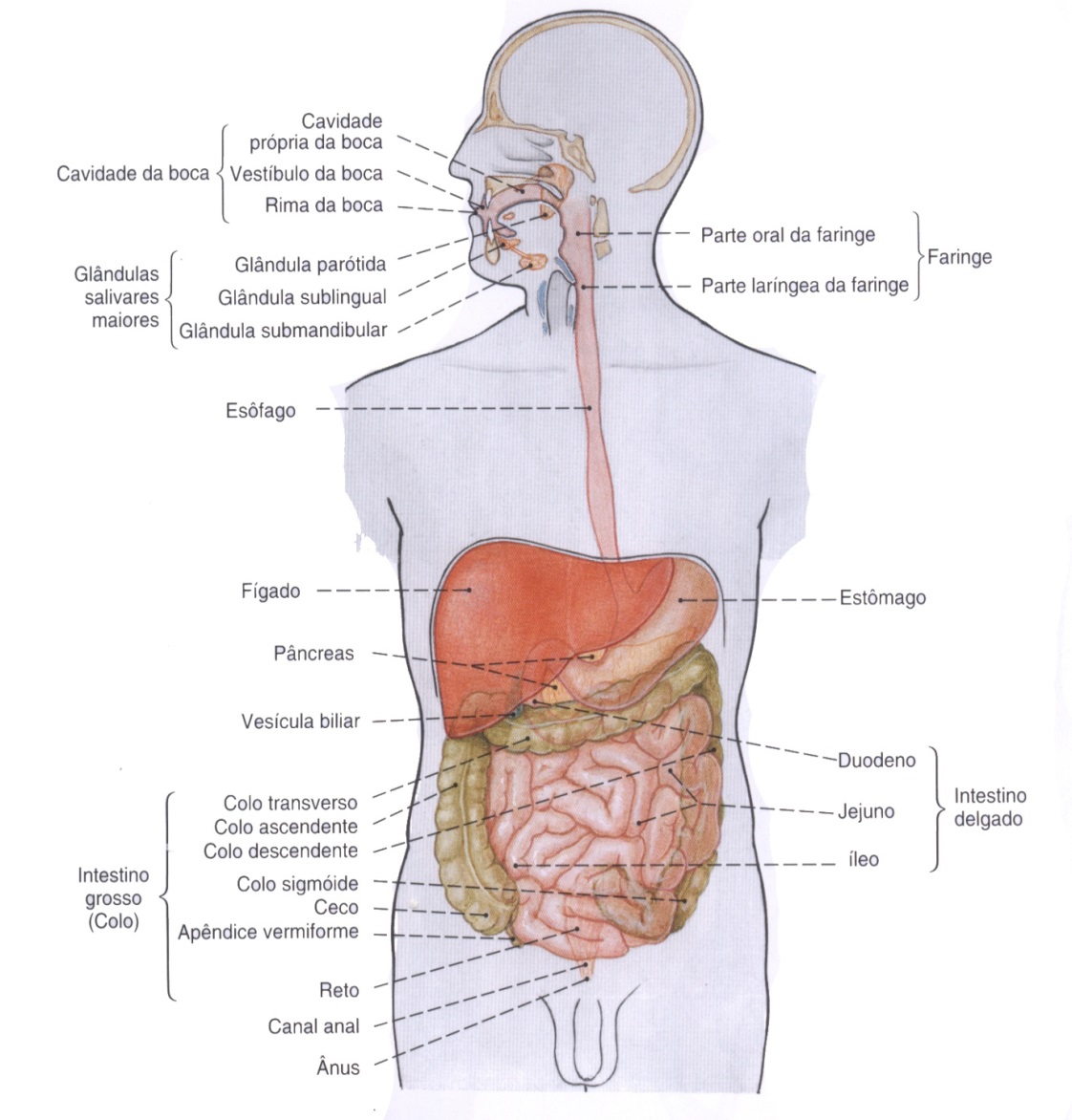 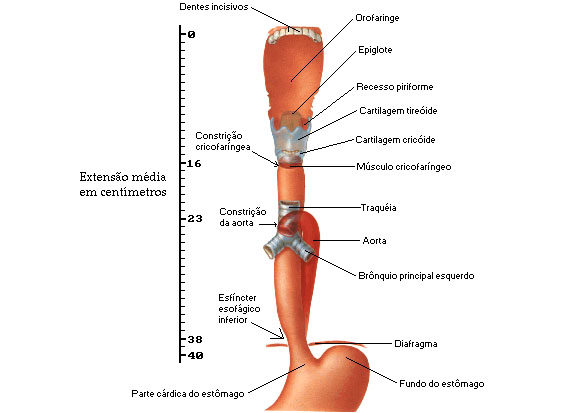 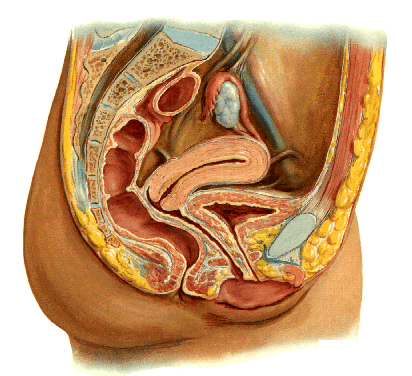 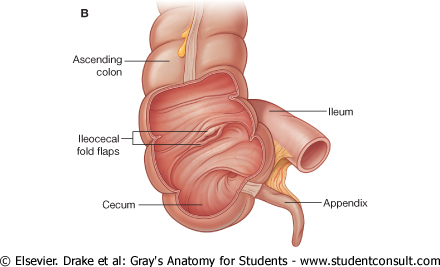 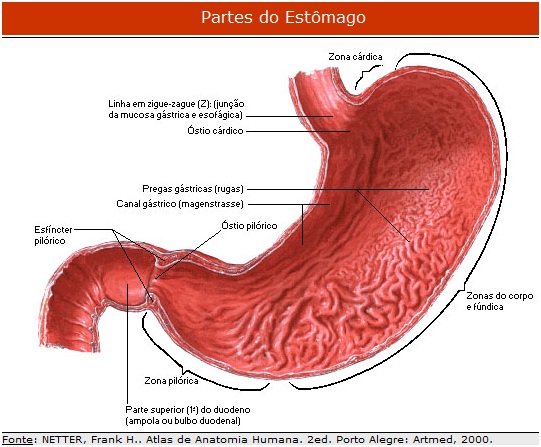 23. Quais são os limites e as divisões do duodeno? Qual a principal divisão e por quê?
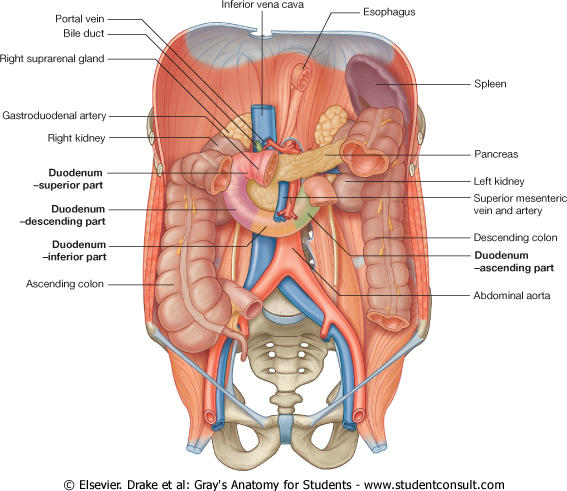 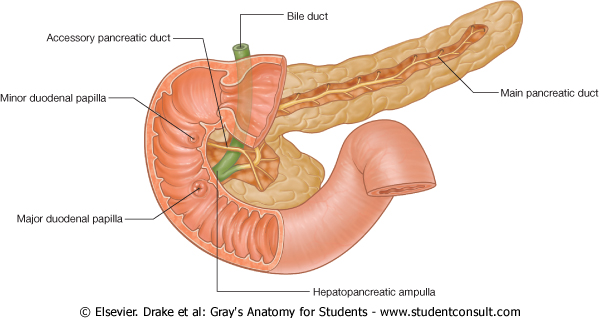 24. No esquema abaixo das vias biliares extra-hepáticas, identifique as estruturas numeradas de 1 a 9. Qual o nome da junção dos ductos numerados como 6 e 7?
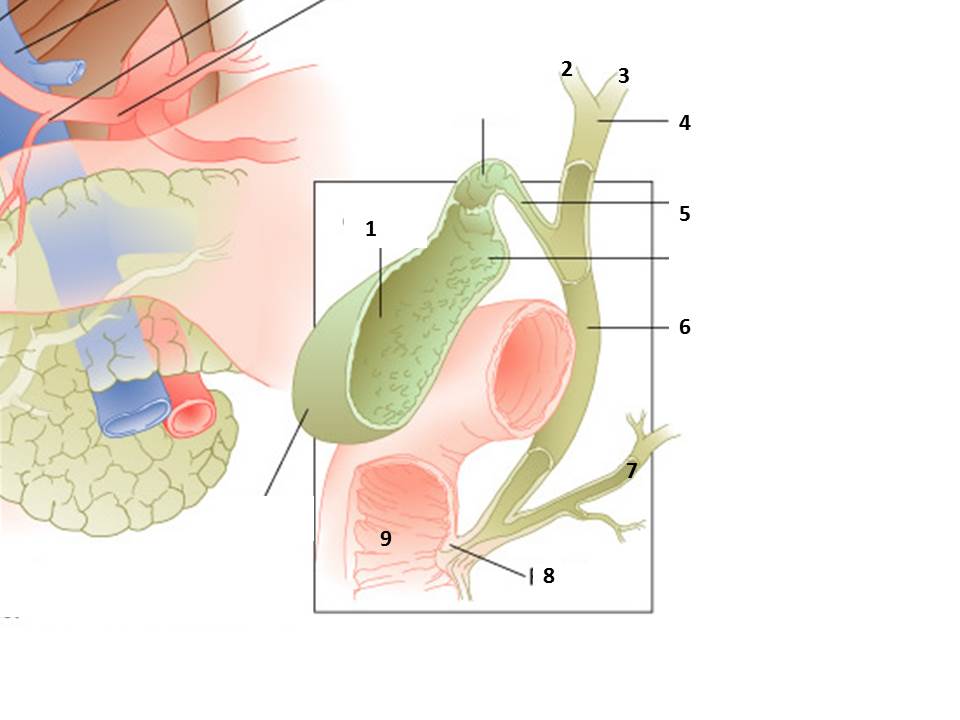 25. Na imagem abaixo, identifique os lobos hepáticos (1 a 4), a estrutura indicada pela letra A e pelas setas. Onde se abre a secreção contida no interior da estrutura indicada pela seta azul?
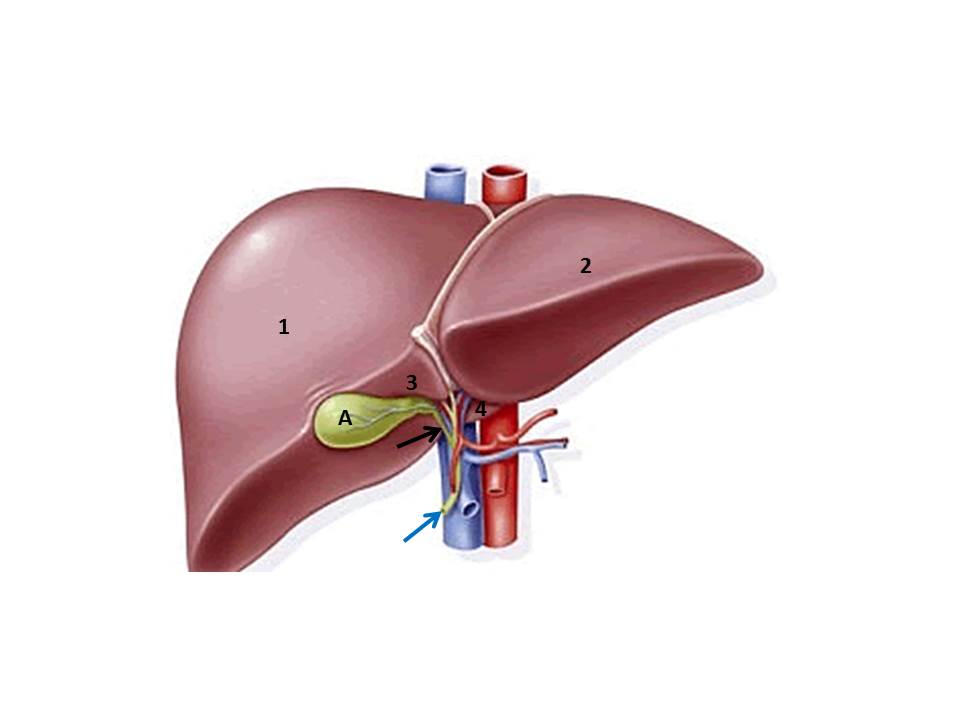 26. Cite 3 diferenças entre o jejuno e o íleo.
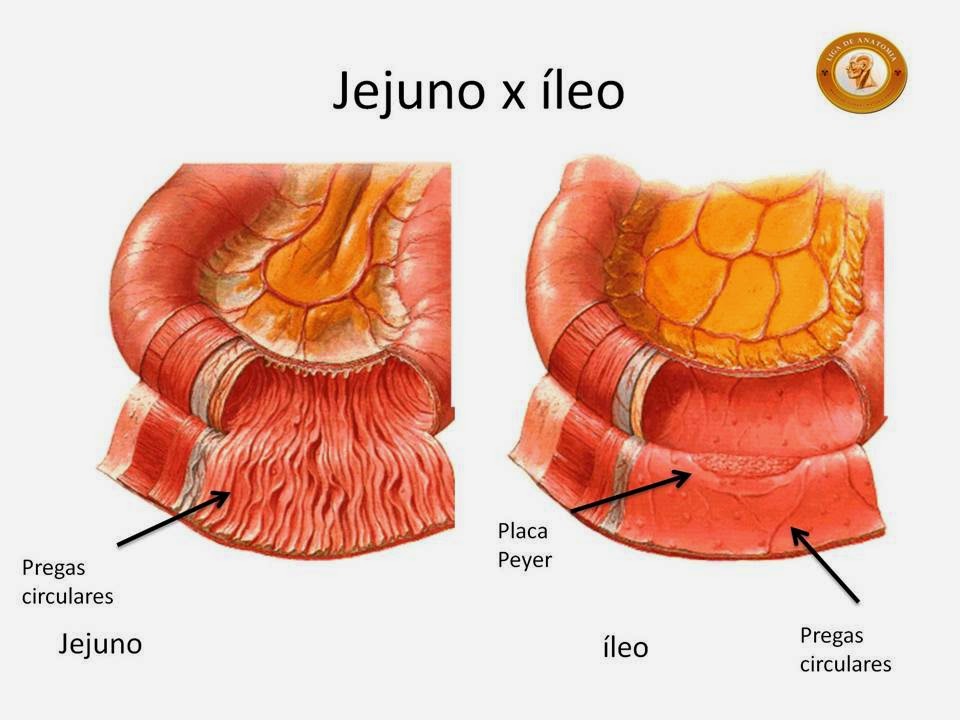 27. Quais são as divisões do estômago? Quais as secreções que constituem o suco gástrico?
28. Quais são as divisões da faringe? Qual o seu limite com a cavidade oral?
29. Quais são as glândulas salivares maiores? Onde se abrem?
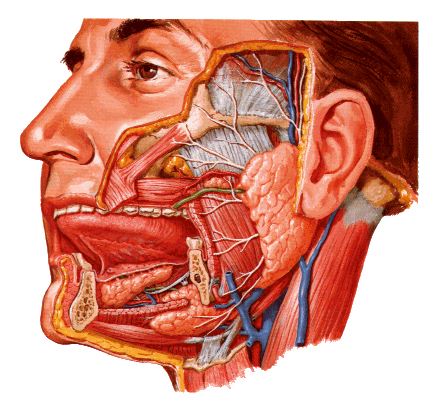 30. Quais são as divisões do esôfago? Onde se inicia e onde termina este órgão?
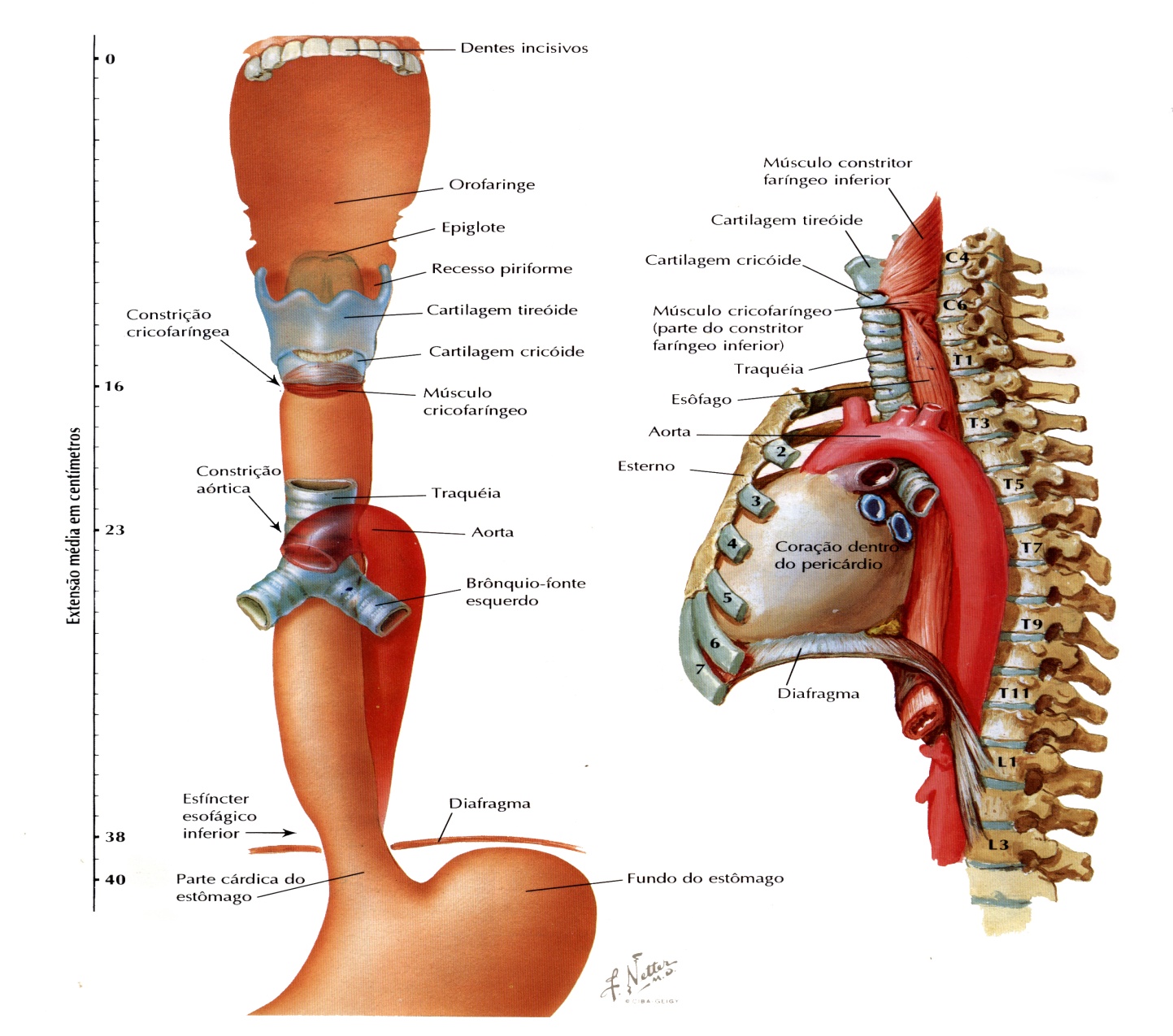 31. Quais são os órgãos que constituem este sistema?
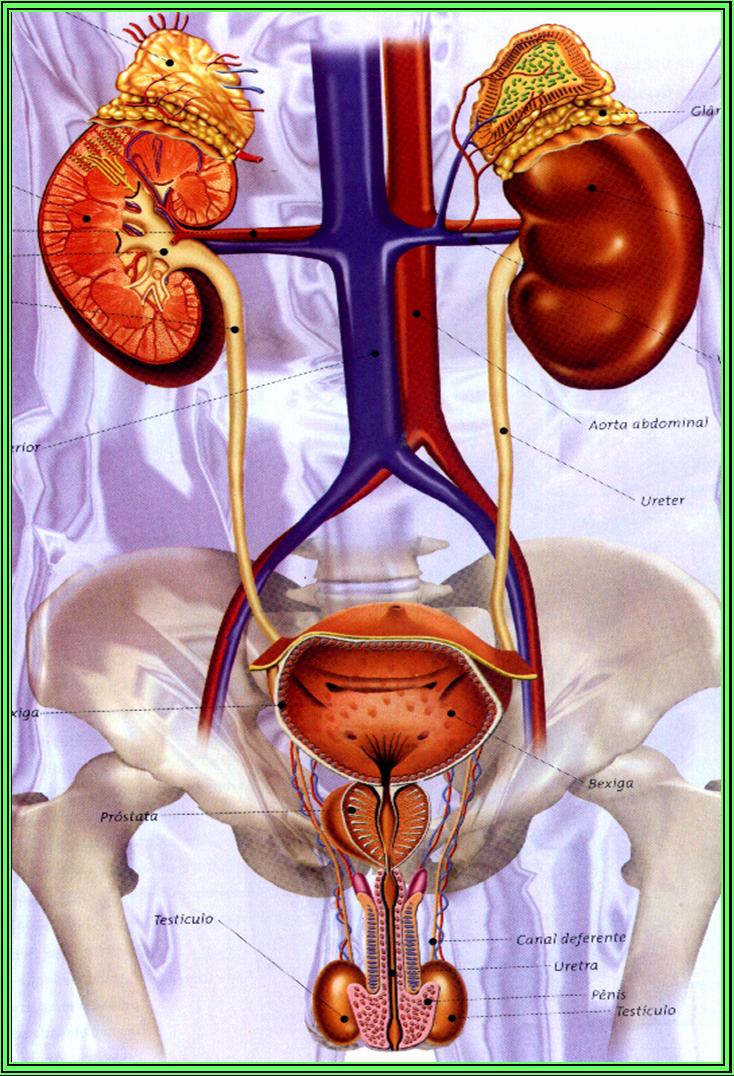 32. No esquema de um corte coronal do rim, identifique as estruturas numeradas.
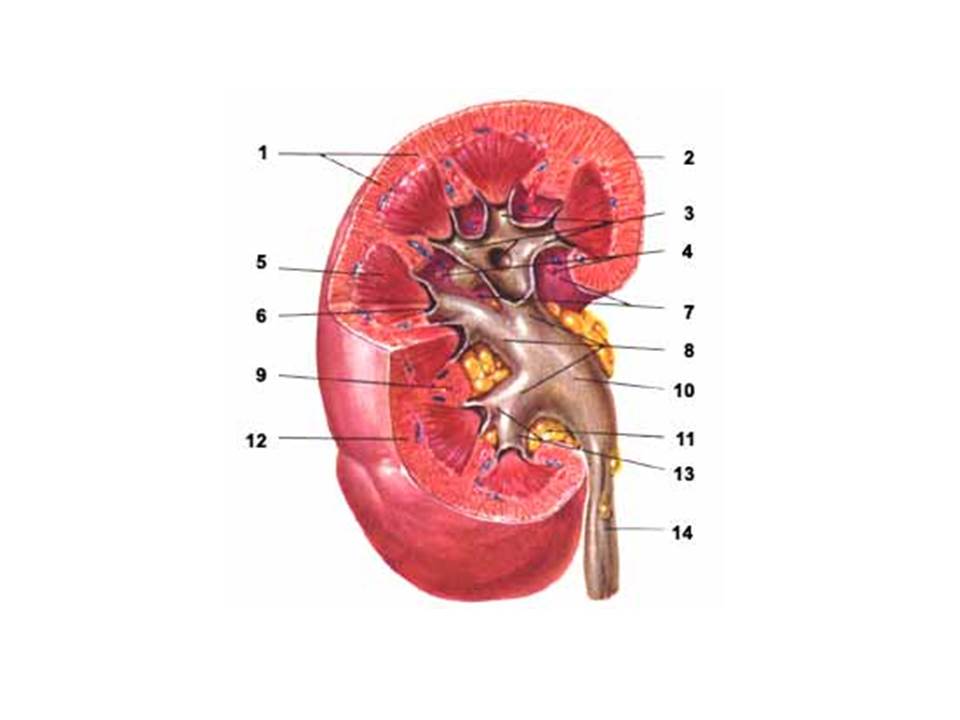 33. Quais são as 3 principais estruturas que formam o pedículo renal?
34. Quais são as divisões do ureter?
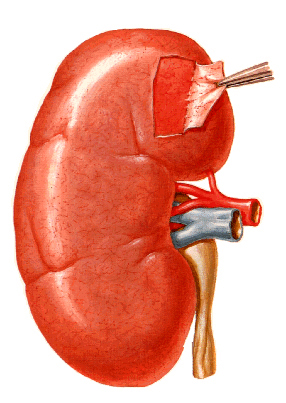 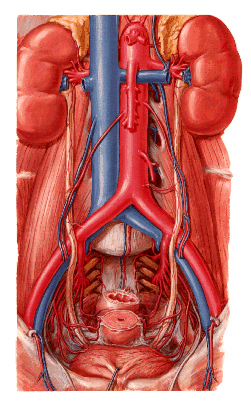 35. O que é o trígono vesical? 
36. Cite as diferenças entre a uretra feminina e masculina.
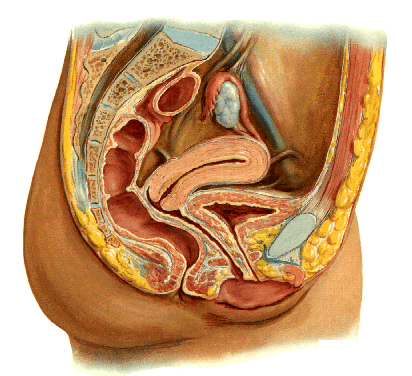 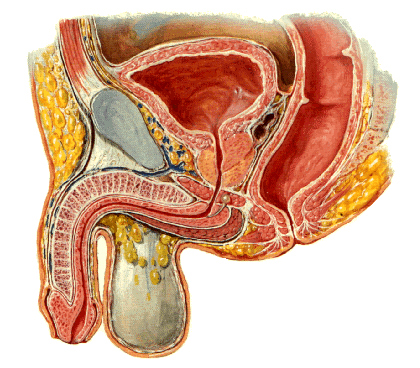 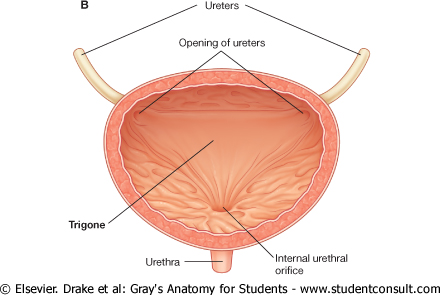 37. Cite quais são os órgãos genitais femininos externos.
38. Quais são as estruturas que se abrem no vestíbulo da vagina?
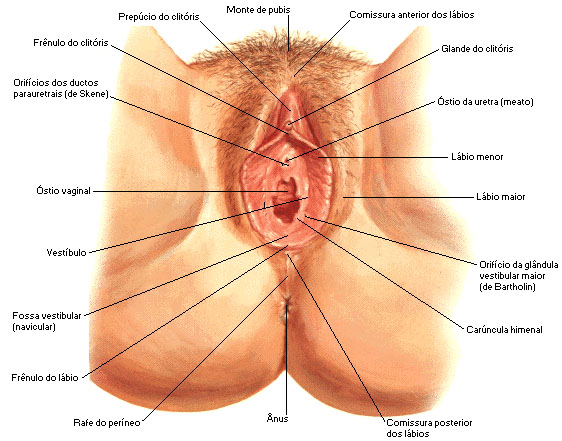 39. Cite quais são os órgãos genitais femininos internos.
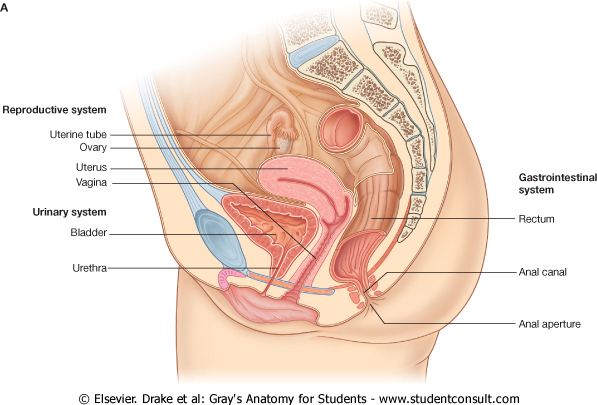 40. Identifique as divisões do útero (1 a 4), a região em 5 e os órgãos (A,B e C).
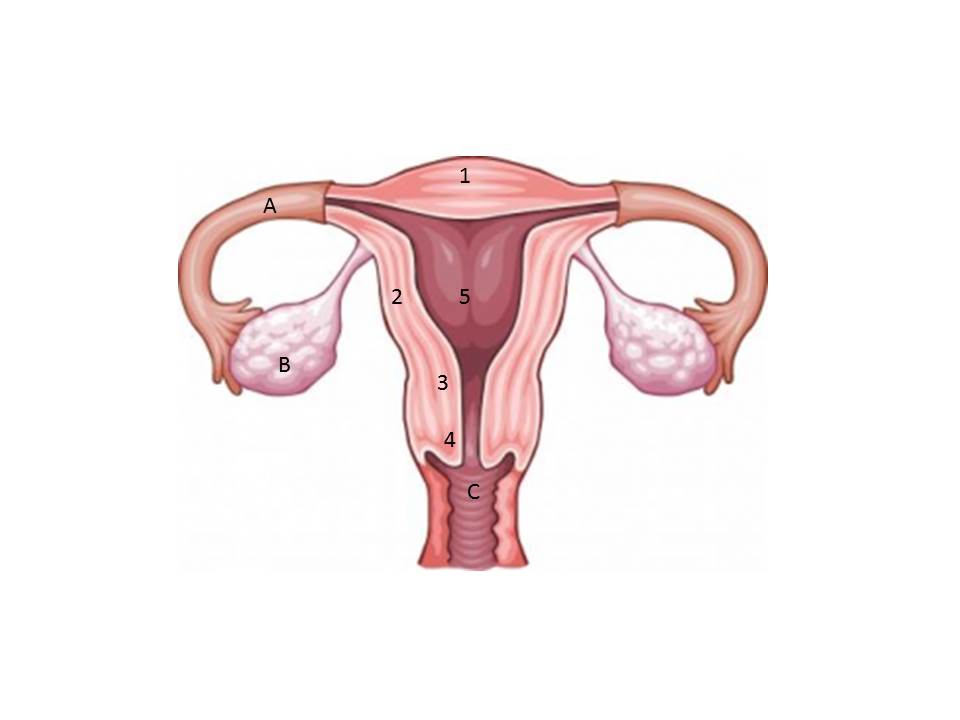 41. Quais são as divisões da tuba uterina? Onde ela se inicia e termina?
42. Quais são os dois principais ligamentos do útero e dos ovários?
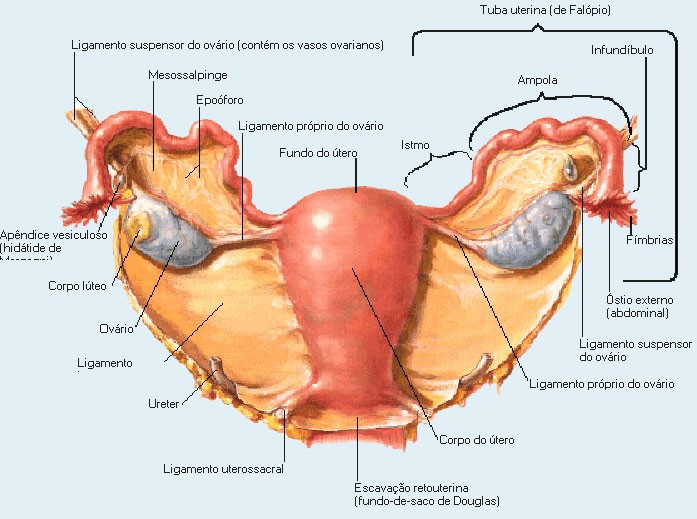 43. Quais são os órgãos genitais masculinos externos? E os internos?
44. Descreva o trajeto dos espermatozóides (citando cada estrutura) da sua formação nos túbulos seminíferos dos lobos testiculares até a ejaculação pelo óstio externo da uretra.
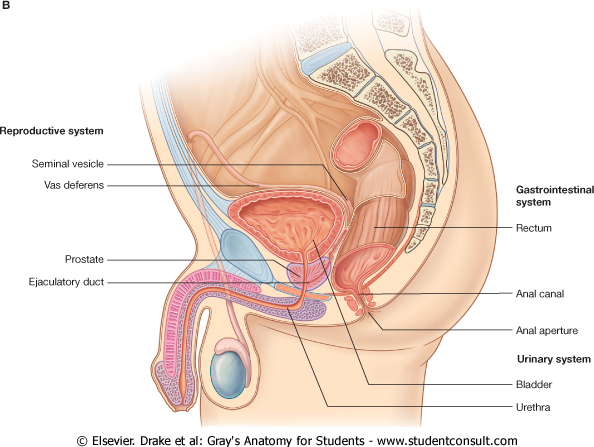 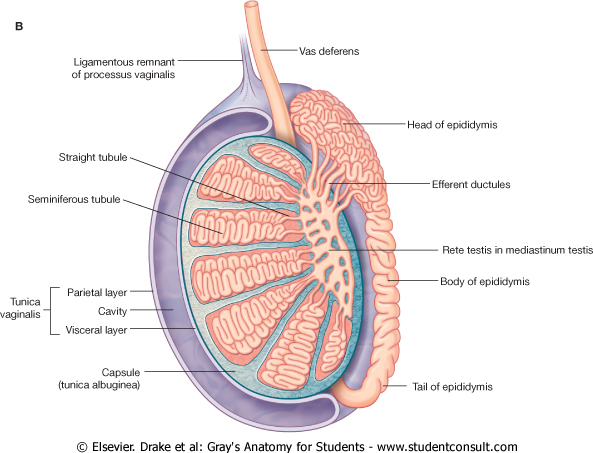 45. Quais são as 2 glândulas que colaboram na formação do sêmen? Onde se abrem suas secreções, respectivamente?
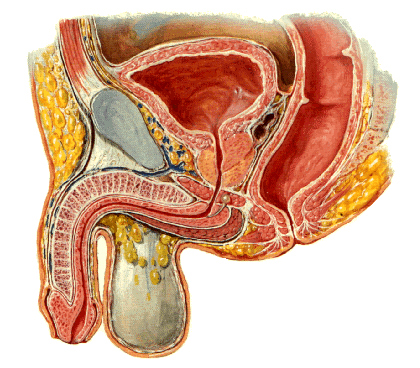 46. Quais são os tecidos eréteis no pênis? Onde se encontra a uretra peniana?
47. O que é o ducto deferente? Onde se inicia e onde termina?
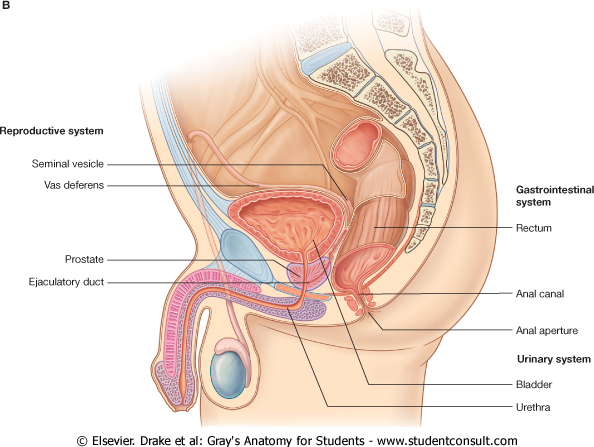 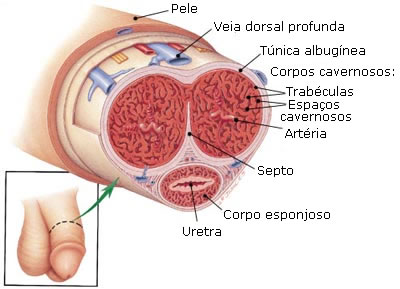 FIM